Sublocade for the Treatment of Opioid Dependence
Donna Eget, DO
Manufactured by Indivior
Chemical name is buprenorphine
[Speaker Notes: Made in the USA, Virginia]
What is Sublocade? 

Buprenorphine extended Release Injection
-partial agonist
-limited power
      -no naloxone
[Speaker Notes: WHAT is Sublocade ? 
All buprenorphine (Sublocade, Suboxone, Subutex) has similar properties

Will only partially activate the receptor

Limited amount of NT released

No NALAXONE which acts as a deterrent to abuse and may help with cravings]
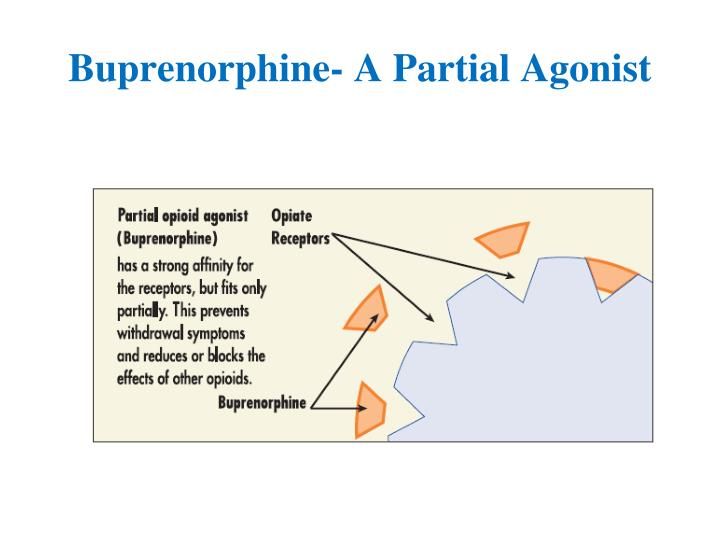 How do you choose MAT?
Methadone 
Naltrexone
Buprenorphine Products
Methadone 
Full Agonist: Good for high opioid dosages
No blocker: Higher risk of OD
Daily Dosing
Contraindicated: arrythmia/syncope
Naltrexone
Opioid Receptor Antagonist
Best use is in patients who have already detoxed to prevent relapse
Buprenorphine Products
Monoproducts vs. Combination
Partial Agonist: Lower Opioid Dosages
Outpatient treatment
Monthly Appointments
Use with caution in pt with liver ds
ASAM 2020 Guidelines
“Generally recommends using combination buprenorphine/naloxone products for both withdrawal management and treatment of opioid use disorders”
ASAM 2020 Guidelines
“Combination products contain naloxone (an opioid receptor antagonist) which is intended to discourage intravenous use of buprenorphine”
PROS & CONS
PROS
It’s easy!
No supply issues:
theft, loss, Rx shortage
No naloxone blocker
May facilitate weaning
No dental issues
CONS
Pain/infection at injection site
Expensive
Insurance issues
Can’t take it out
Doesn’t satisfy “habits”
[Speaker Notes: Con: no weaning doses, only for moderate to severe opioid use disorder]
Candidates for Sublocade
Established on buprenorphine (7D)
Control of cravings, side effects
             Have a desire to switch
            Have insurance coverage
Candidates:
Reaction to naloxone
Have issues with medication storage
Contraindications:
Allergy to Buprenorphine
Allergy to ATRIGEL delivery system
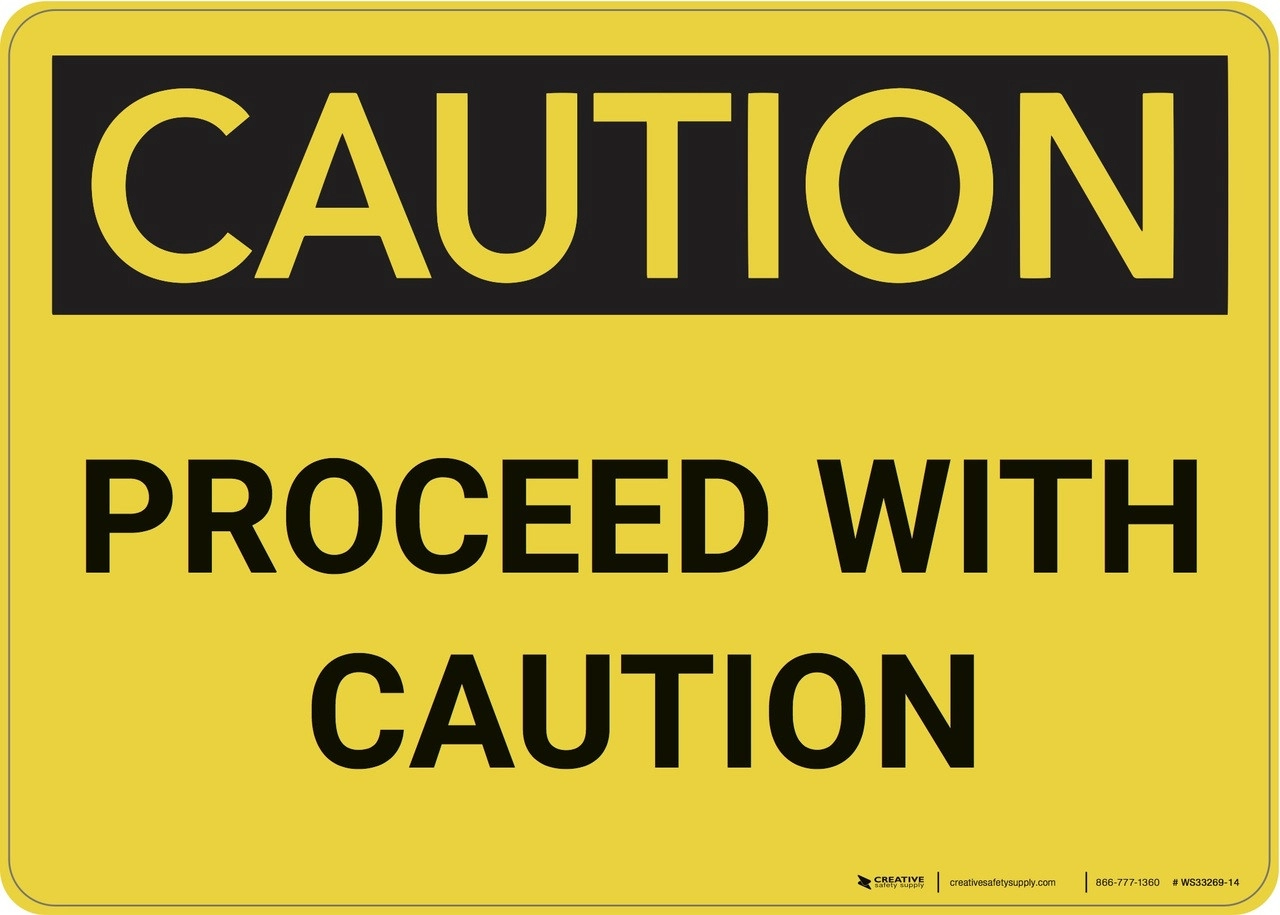 Alcohol abuse
Benzo abuse
COPD
Liver Disease
[Speaker Notes: Combined drug effects of drugs and ETOH and benzos
Respiratory depression
Severe liver ds–increased plasma levels and half life
CANT TAKE THE SUBLOCADE AWAY]
Warnings/Precautions
Addiction, abuse and misuse
Respiratory depression
Injection site reaction
Neonatal Abstinence Syndrome
Adrenal Insufficiency
Withdrawal
Hepatitis
[Speaker Notes: BLACK BOX for death with IV injection and it is available through a restricted program called REMS]
Drug interactions:
CYP3a4 inhibitors and inducers: increase or decrease in activity

Serotonergic Drugs: serotonin syndrome
[Speaker Notes: CYP3a4 inhibitors: CLARITHROMYCIN, EMYCIN, DILTIAXEM, ITRACONAXOLE, KETOCONAXOL, RITONIVIR, VERAPAMIL, goldenseal and grapefruit

CYP3a4 inducers: PHENOBARBITOL, PHENYTOIN, RIFAMPICIN, St. JOhn’s wart and glucocorticoids

SSRIs are the most commonly prescribed antidepressants, also SNRIs, Triptans, TCAs, MAOIs, analgesics such as tylenol (hyperthermia, agitation, disorientations, tonic-clonic movements) over 30 drugs/ supplements listed]
???????????????
Who is the ideal candidate for Sublocade?
[Speaker Notes: REMS pharmacy (Risk Evaluation and Mitigation Strategy) You don’t have to be certified in REMS to have the shot delivered to your office when you order it for a patient but the pharmacy is certified. YOU ORDER with a prescription just like any other prescription.

If you want to keep a supply of Sublocade in your office for “ON THE SPOT TREATMENT, like a tetanus shot” you would need to be REMS certified.]
Consult the package insert for questions about contraindications
[Speaker Notes: REMS pharmacy (Risk Evaluation and Mitigation Strategy) You don’t have to be certified in REMS to have the shot delivered to your office when you order it for a patient but the pharmacy is certified. YOU ORDER with a prescription just like any other prescription.

If you want to keep a supply of Sublocade in your office for “ON THE SPOT TREATMENT, like a tetanus shot” you would need to be REMS certified.]
Process
*Introduce the idea and then re-introduce the idea
*Discuss the pros and cons
*Check insurance coverage-expensive
*Advise of insurance call
*Administer the shot at next visit
[Speaker Notes: REMS pharmacy (Risk Evaluation and Mitigation Strategy) You don’t have to be certified in REMS to have the shot delivered to your office when you order it for a patient but the pharmacy is certified. YOU ORDER with a prescription just like any other prescription.

If you want to keep a supply of Sublocade in your office for “ON THE SPOT TREATMENT, like a tetanus shot” you would need to be REMS certified.]
Dosage:
300 mg/ml or
100 mg/ ml
[Speaker Notes: Recommended 28 Days but can give it at 26
Patients come in at 35 with no problem
Research shows levels at 1 year]
Sublocade requires refrigeration-
Allow 15 minutes at room temp prior to injection then discard if not used within 7 days
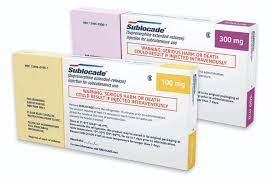 Packaging has demographics: must protect PHI
Foil package is the tamper resistant component
[Speaker Notes: SUGGESTED : Loading dose is 300 mg x 2 then 100 mg maintenance for anyone using 18 mg of buprenorphine or more daily,					     300 mg x 1 then 100 mg for less than 17 mg or less

May need 300 mg maintanance]
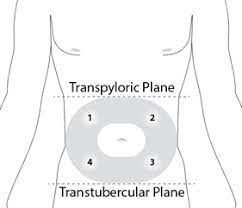 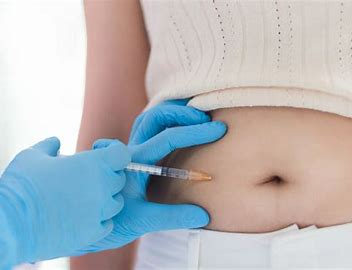 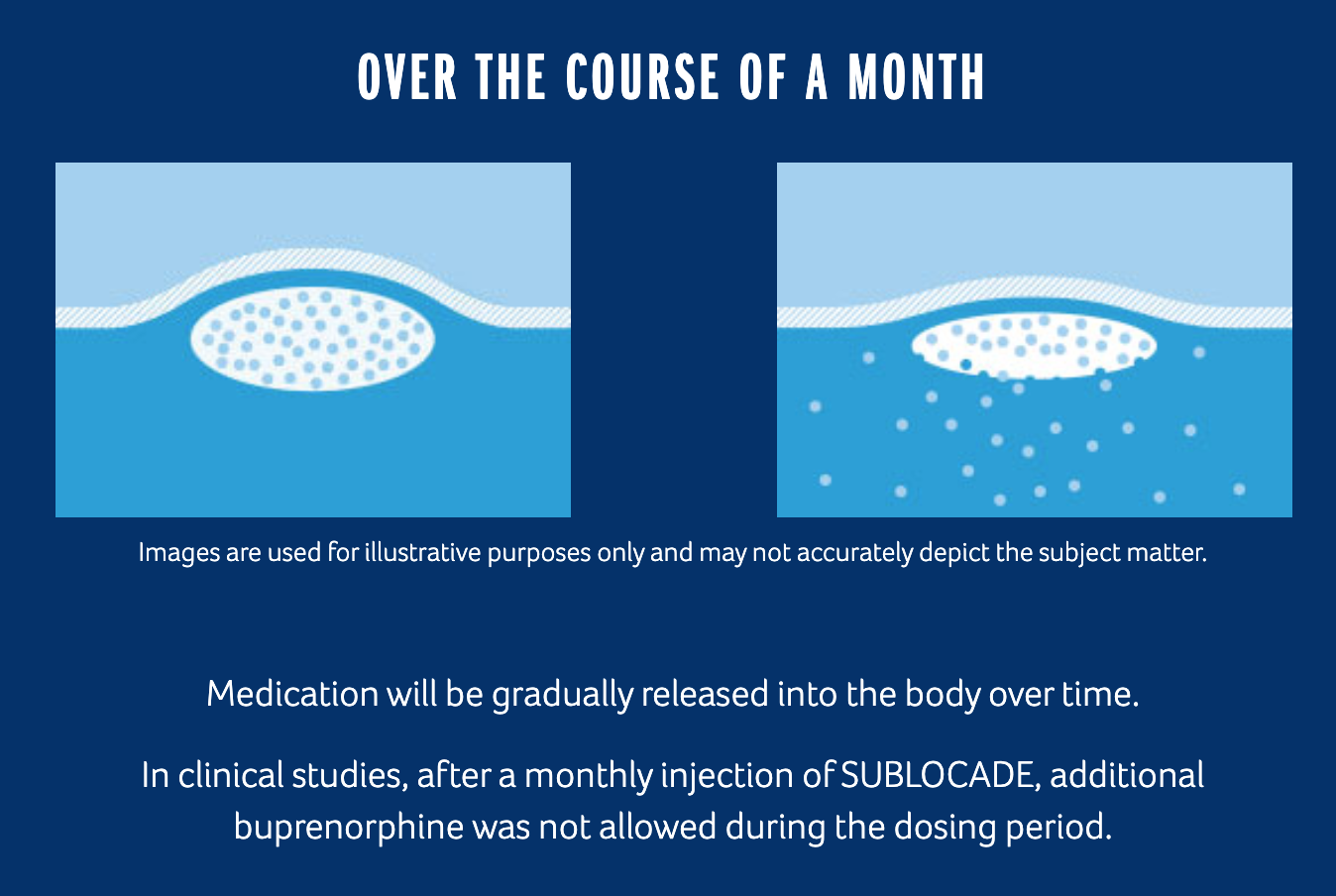 [Speaker Notes: Injected as a liquid and the ATRIGEL delivery system interacts with body fluids to form a mass]
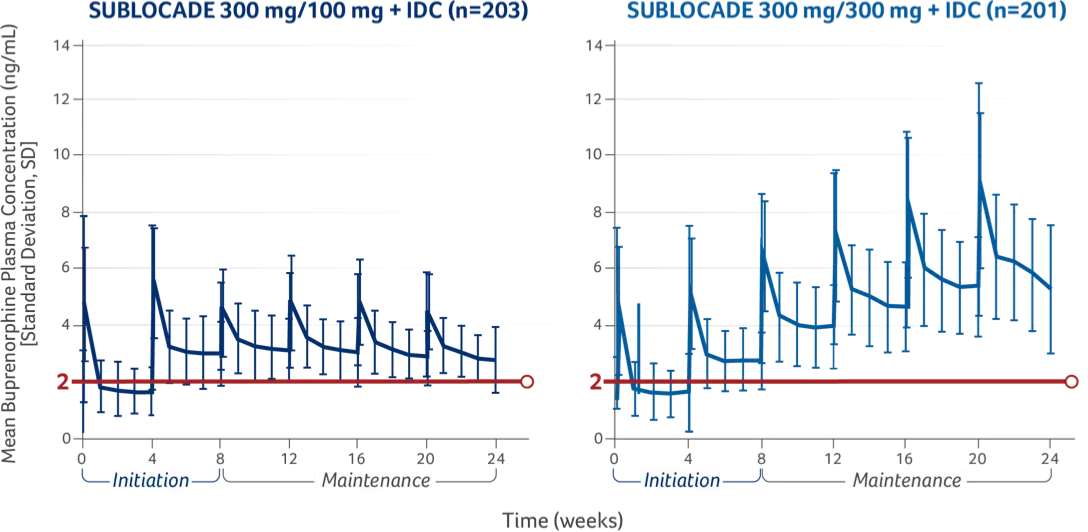 [Speaker Notes: 24 weeks

2 NANOGRAMS/ML]
Duration of action: anywhere from 42-60 days once therapeutic level is achieved

Detected in the urine for 6 months
[Speaker Notes: Opioid side effects: headache, nausea, constipation
ELEVATED liver enzymes]
Side effects
confusion
sleepiness
blurred vision
slurred speech
Pain and infection at injection site
Cellulitis to necrosis
[Speaker Notes: Opioid side effects: headache, nausea, constipation
ELEVATED liver enzymes]
Using Extended Release Buprenorphine Injection to Discontinue Sublingual Buprenorphine: A Case Study
Journal of Addiction Medicine
3 patients
[Speaker Notes: 2 patients were opioid dependent
1 had a dx of opioid addiction based on episode of heroin insufflation
Weaned to low doses of buprenoprhine products 2-4 mg]
Short Range Study
[Speaker Notes: Longest anyone was followed was 1 year
Relapse 5-10 years is possible
2 patients in my practice]
Relapse issues:
Mental health problems
Poor coping skills
Social determinants
[Speaker Notes: But certainly, this shows promise]
????????????????
Who is a good candidate to use Sublocade for weaning?
In the end, addiction is still a chronic disease. Relapse is expected.
Odds and Ends
Requires Secure Refrigeration
Not returnable
Counseling and Social Support Services as Indicated

Narcan
[Speaker Notes: Remember patients are still in recovery.]
Quote: “I think it’s easy, and I like not having to take medicine every day.” DR
Quote: “I feel alright. It’s better than the pills. It’s more convenient.” TH
Quote: “It’s a miracle. I had no withdrawal, no fear. Life is wonderful.” KL
[Speaker Notes: Former heroin addicts, hx of bipolar, now off Sublocade of 3 months.]
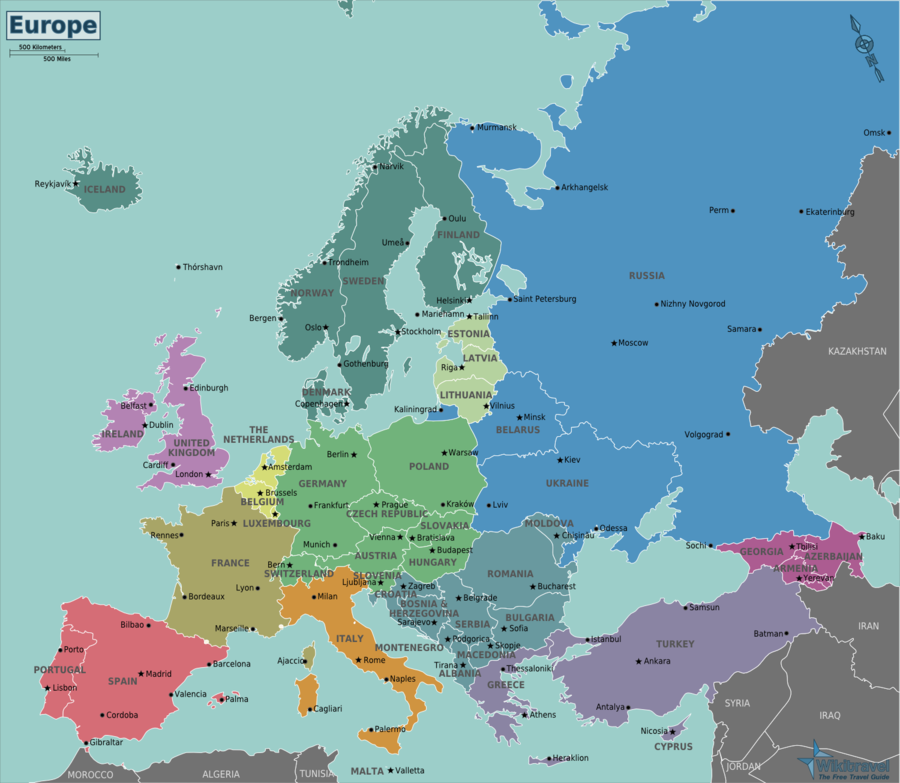 [Speaker Notes: Former heroin addicts, hx of bipolar, now off Sublocade of 3 months.]
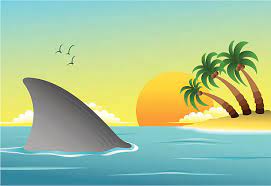 References:
-SAMHSA website
-American Society of Addiction Medicine 2020 Guidelines
-Indivior Sublocade Prescribing Information
-Journal of Addiction Medicine: 2021 May-June